Друкована реклама
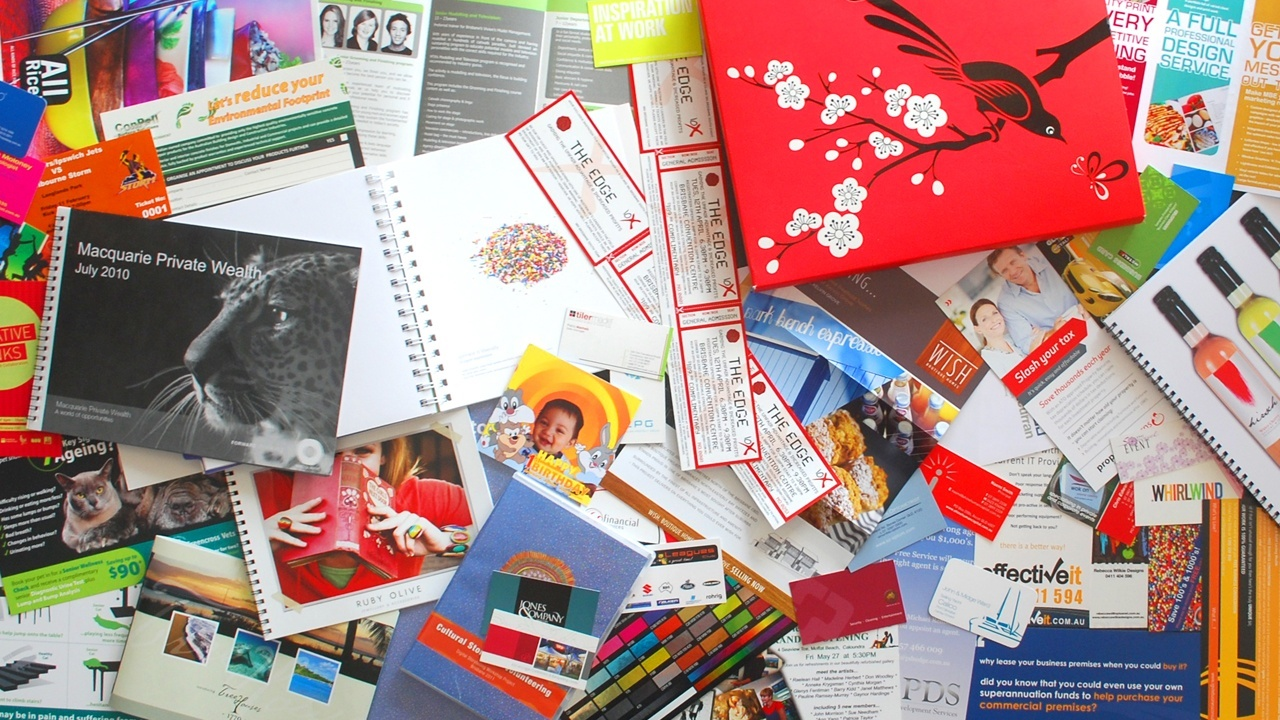 Класифікації друкованої реклами
Друковану рекламу можна класифікувати за фарбовістю, видом видання, елементами видання, оздобленням:
1) за фарбовістю — одно- та багатофарбові;
2) за видом видання — аркушеві, буклети, журнали, брошури, каталоги, альбоми, путівники, папки, друк на сувенірах, упаковках, етикетках;
3) за елементами видання — вклейки, вкладки, елементи оформлення в друкованих виданнях;
4) за накладом — одиничні екземпляри, до 100 екз., до 1000 екз., до 5000 екз.,
більше 5000 екз.;
5) за оздобленням — із лакуванням, із ламінуванням, із тисненням, із висічкою, із застосуванням спеціальних фарб чи лаків.
Буклети
Каталоги
Листівки
Флаєри
Плакати
Що це за вид поліграфічної продукції?
Що це за вид поліграфічної продукції?
Які тут присутні види рекламної продукції?
Що це за вид поліграфічної продукції?